What Is Weight?
Weight is how heavy something is.

Some things are really heavy, like an elephant.

Some things are really light, like a feather.

Weight is measured using a balance or scales.
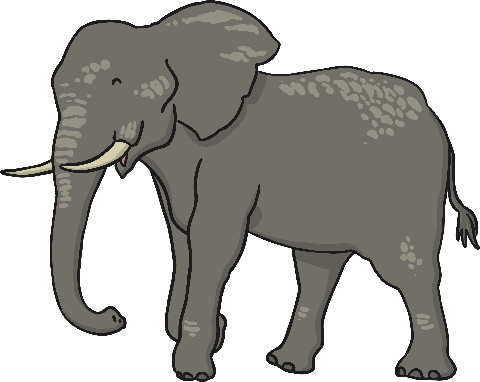 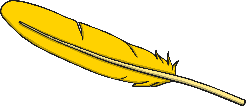 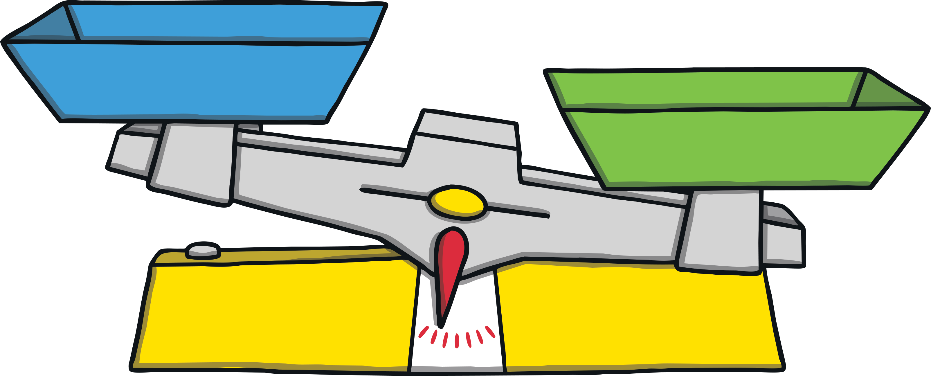 Have a look at the next few slides and see if you can identify which object is heavier and which is lighter.
Heavy Objects
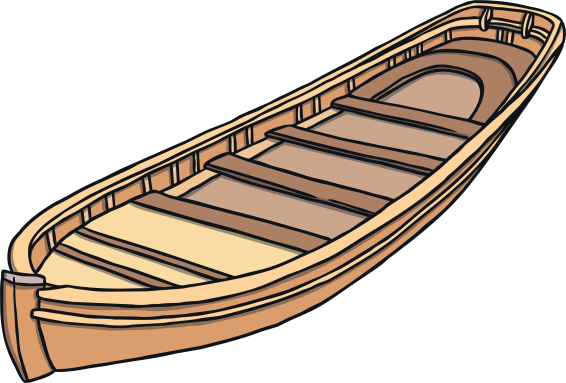 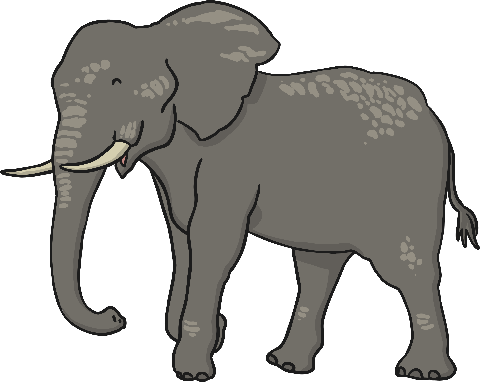 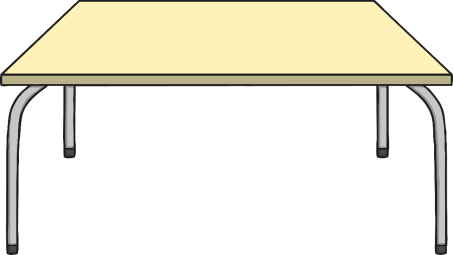 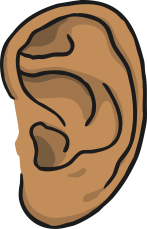 Click for
Audio
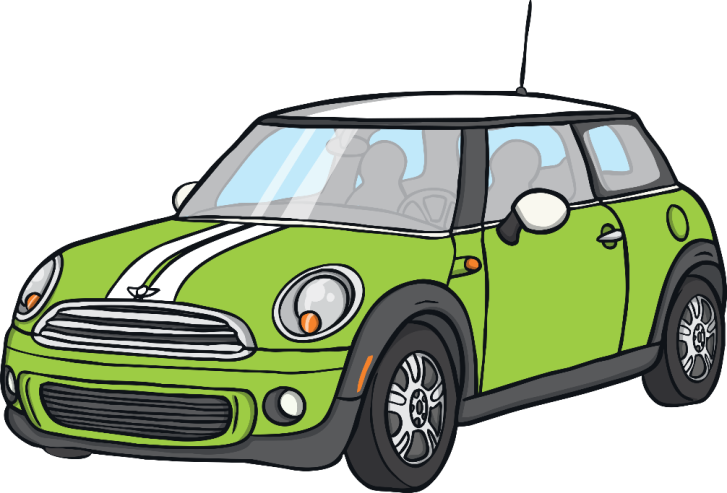 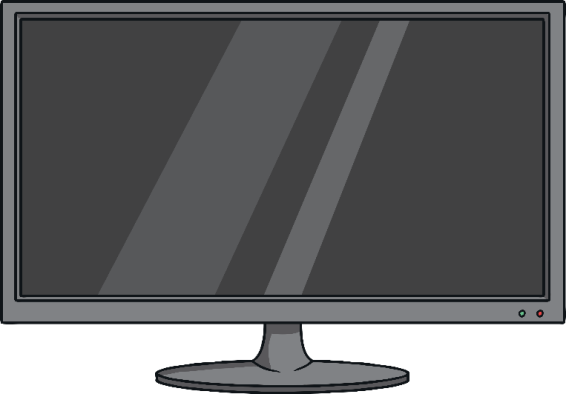 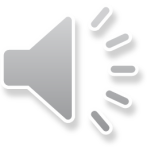 Light Objects
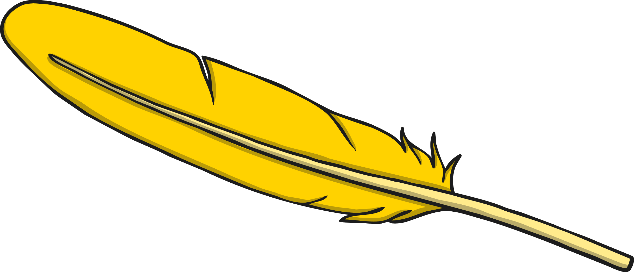 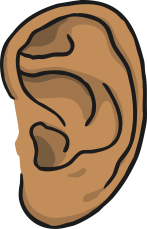 Click for
Audio
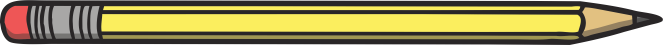 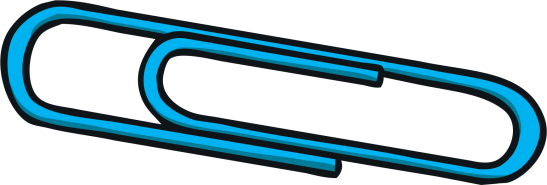 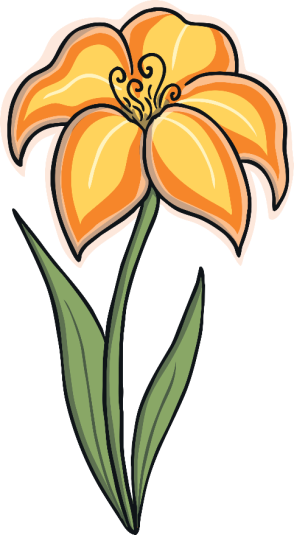 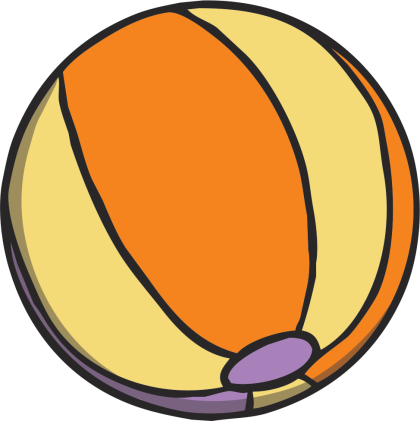 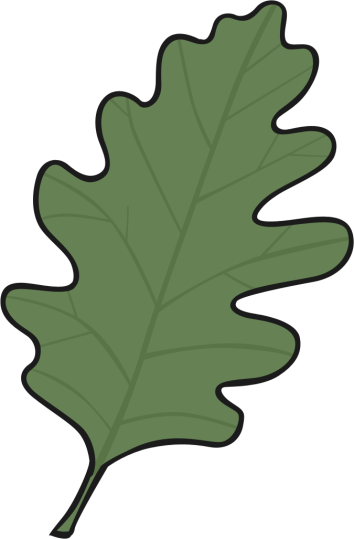 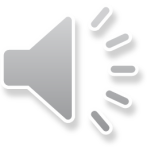 Which Animal Is Heavier?
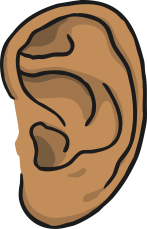 Click for
Audio
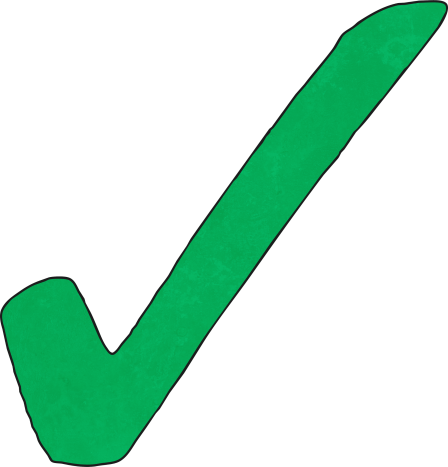 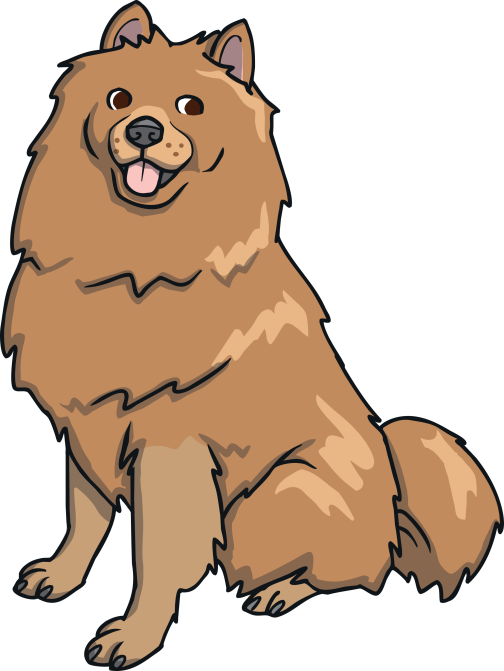 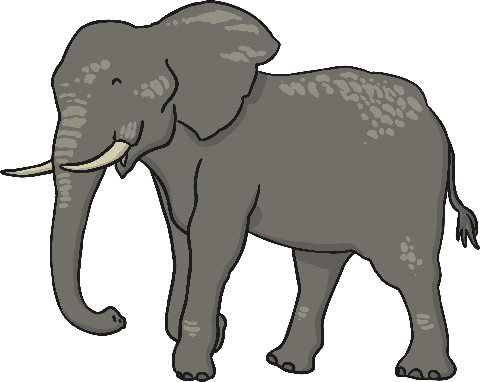 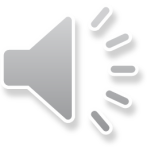 Which Object is Lighter?
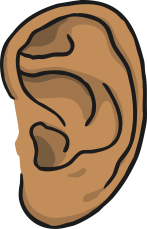 Click for
Audio
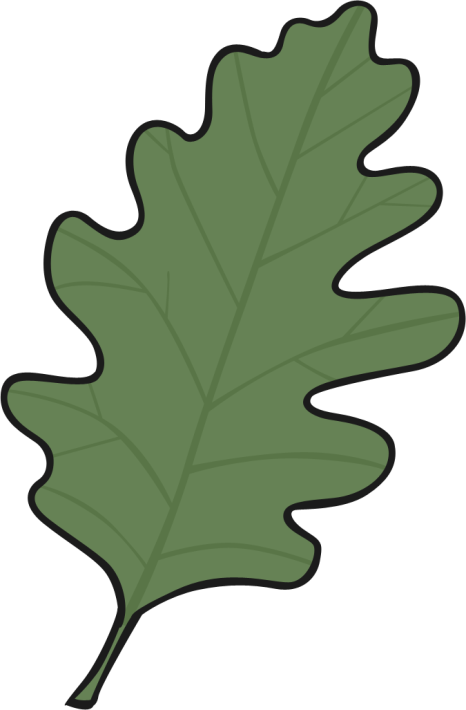 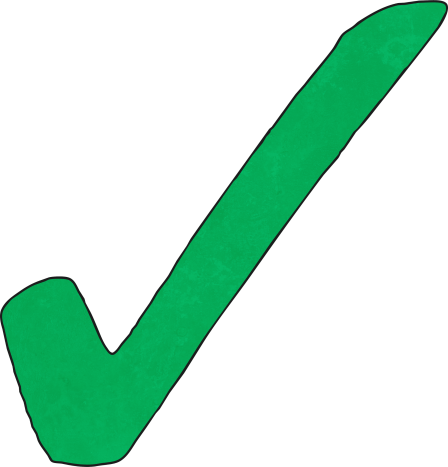 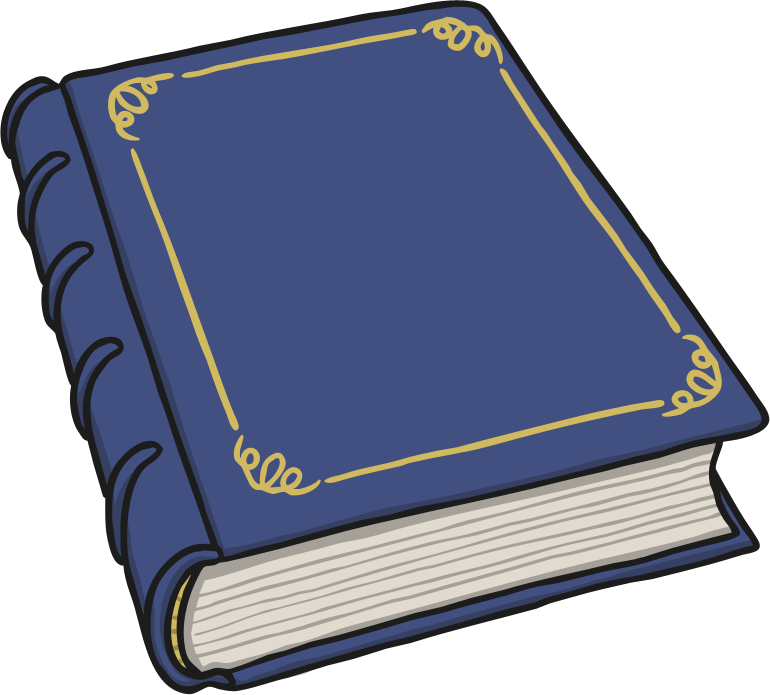 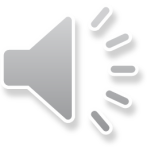 Which object is heavier?
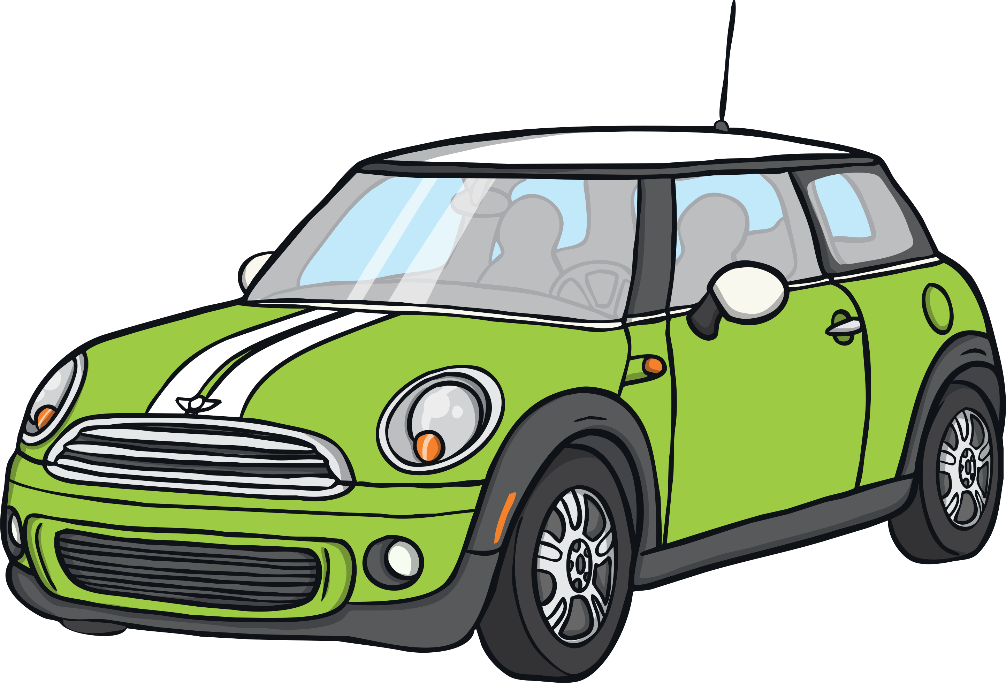 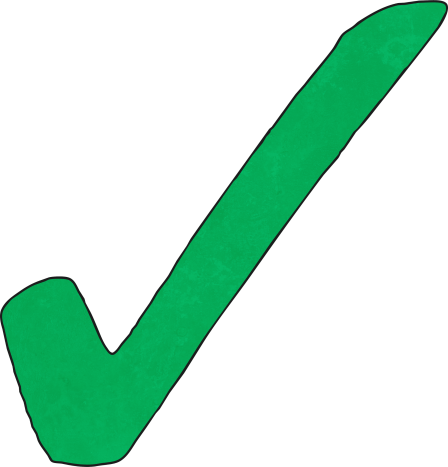 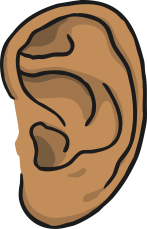 Click for
Audio
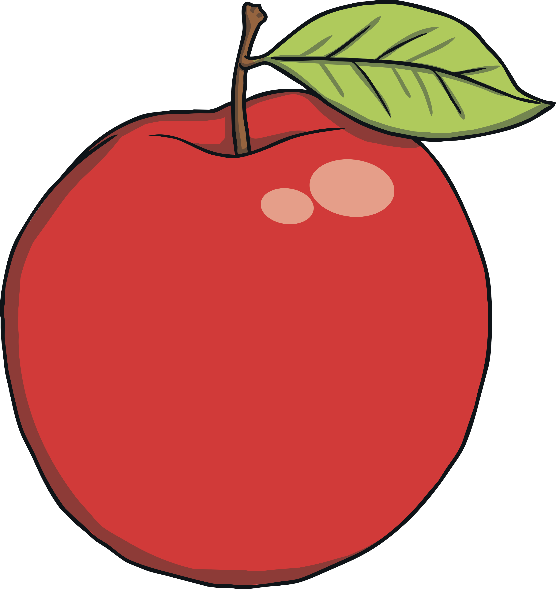 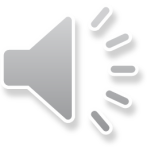 Which object is heavier?
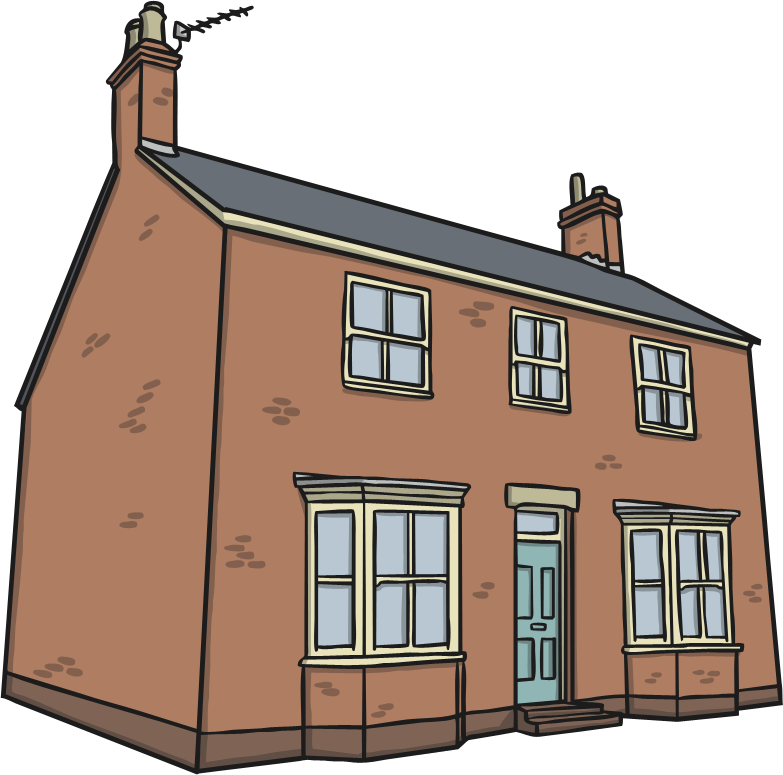 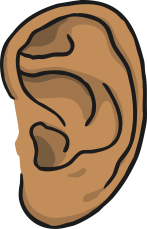 Click for
Audio
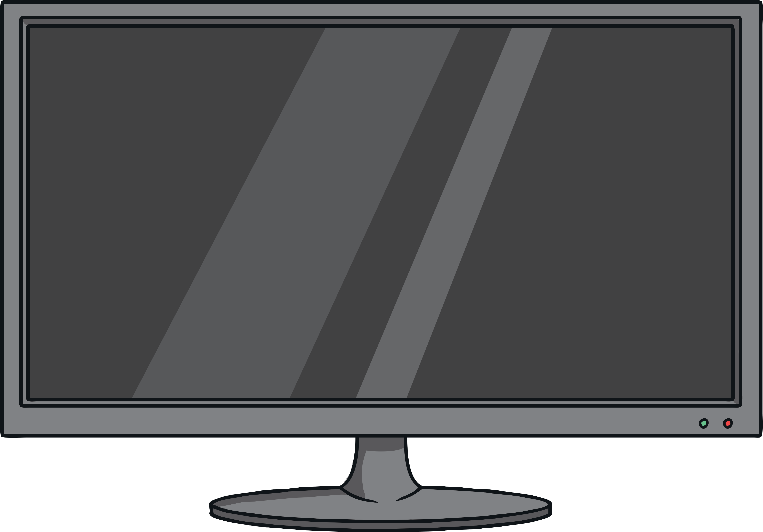 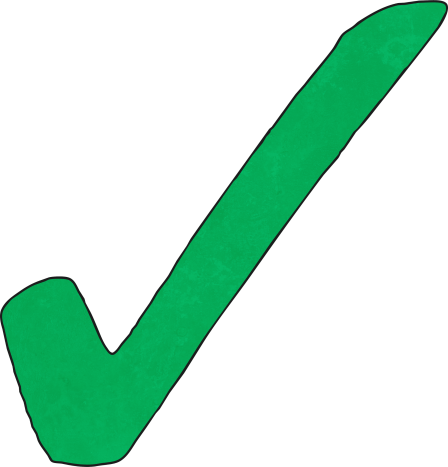 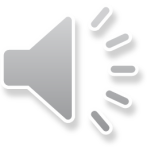 Which object is heavier?
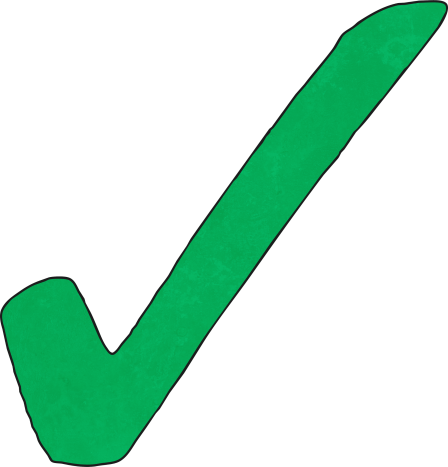 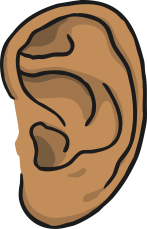 Click for
Audio
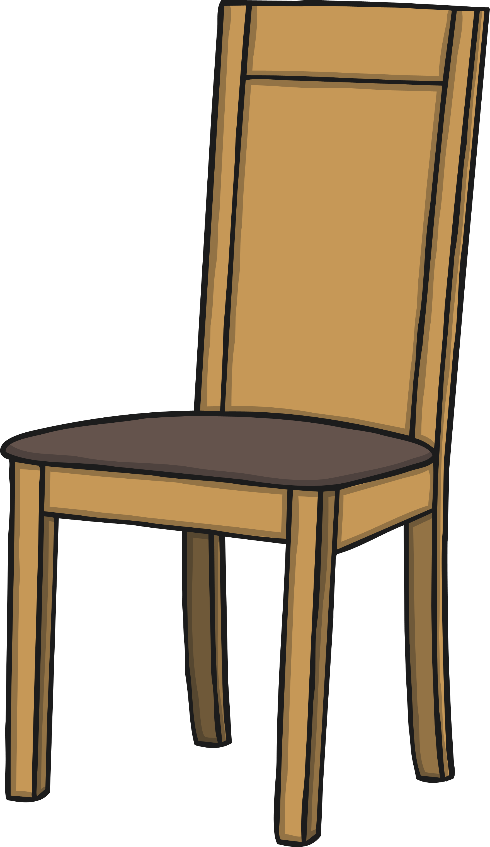 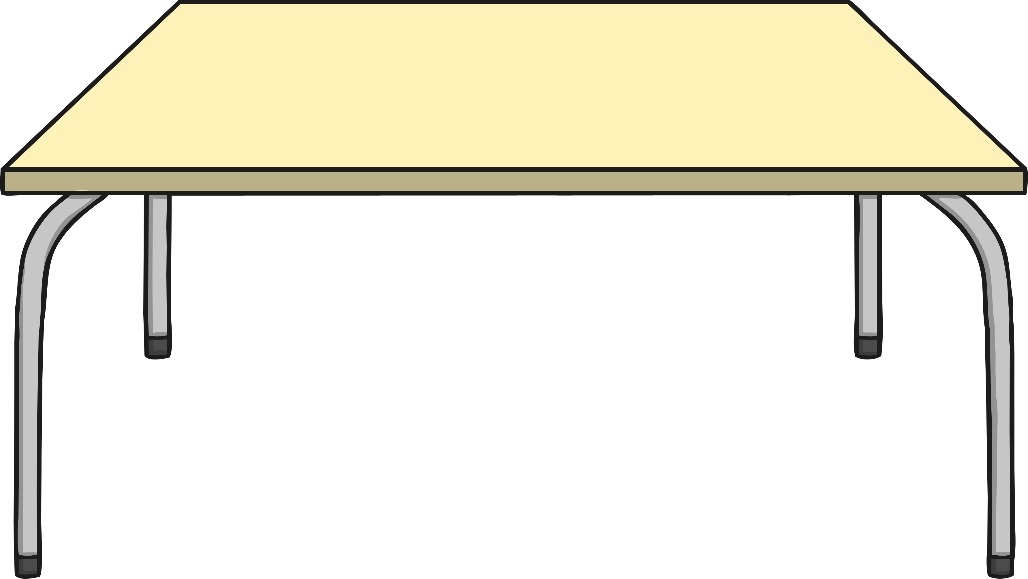 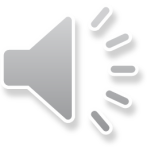 Which animal is heavier?
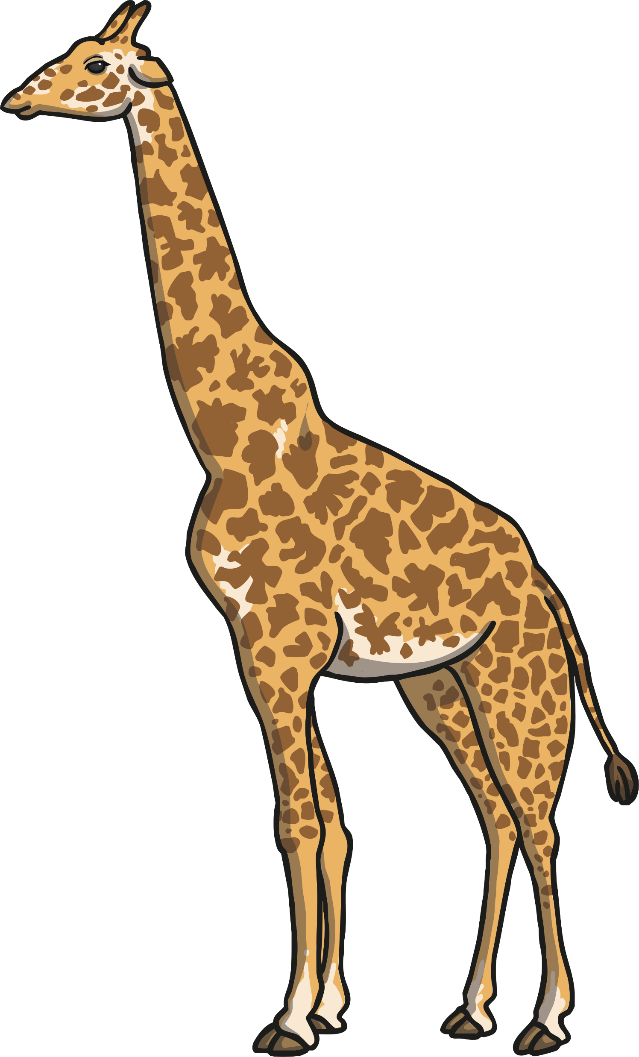 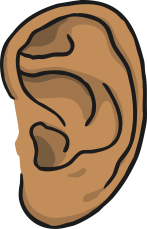 Click for
Audio
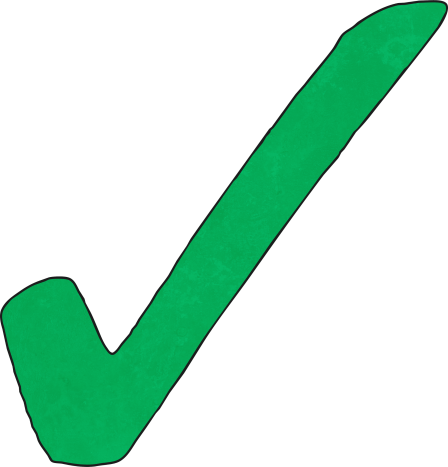 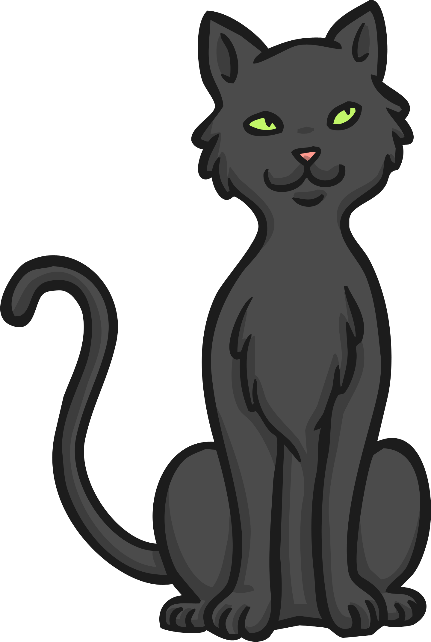 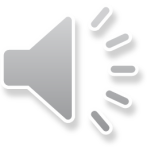 Which person is heavier?
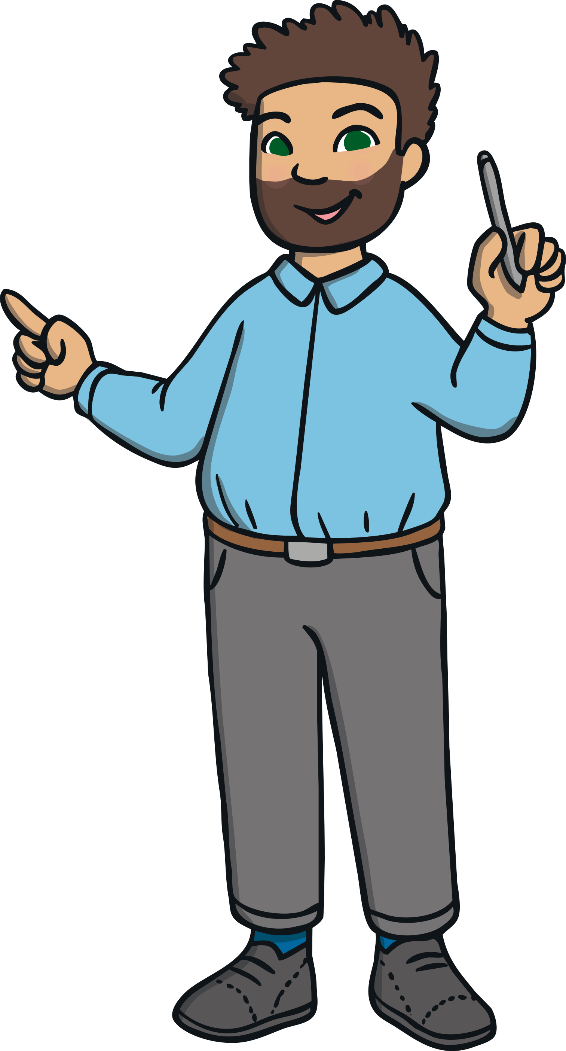 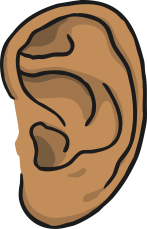 Click for
Audio
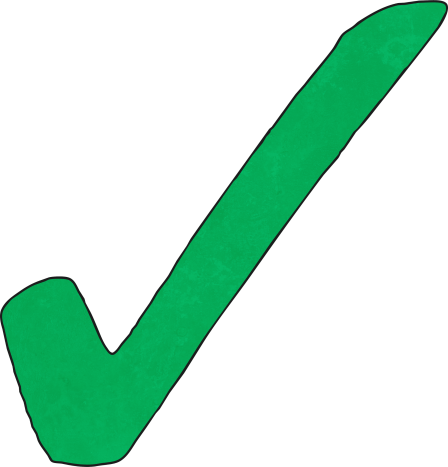 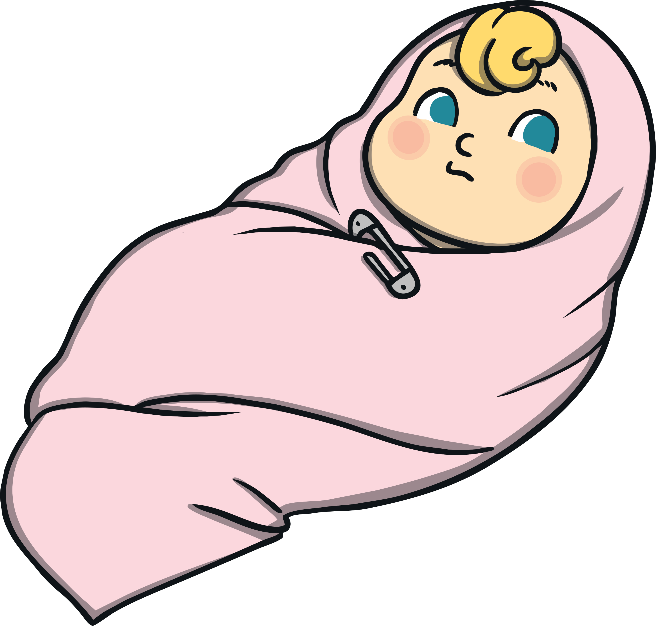 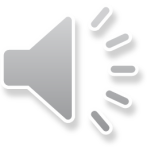 Which object is lighter?
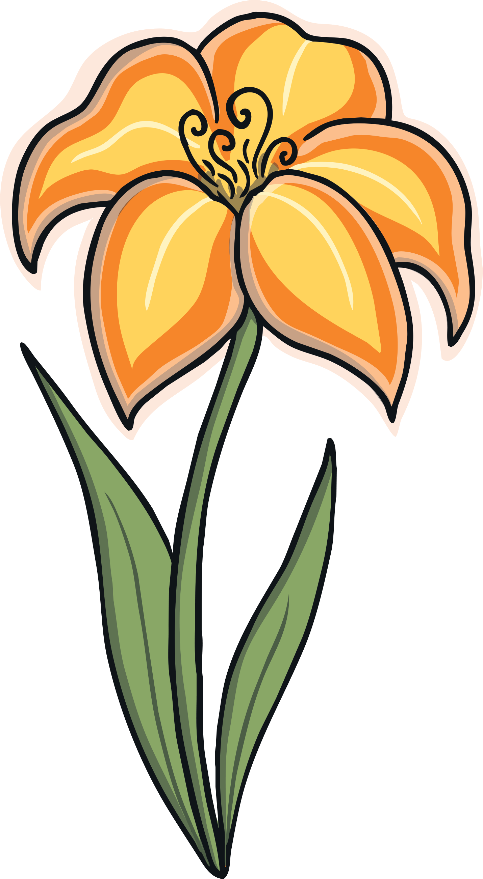 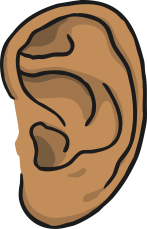 Click for
Audio
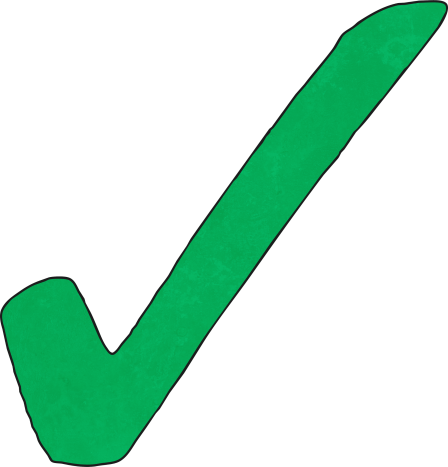 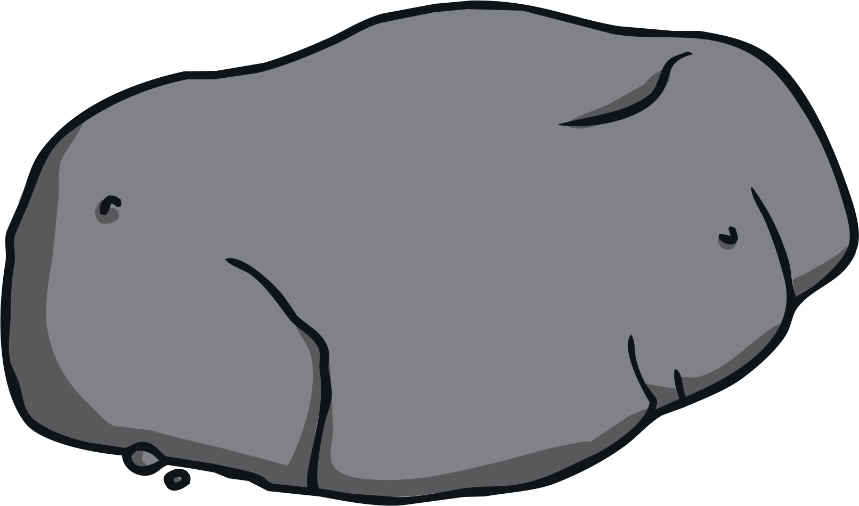 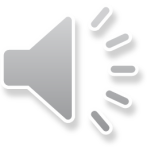 Which object is lighter?
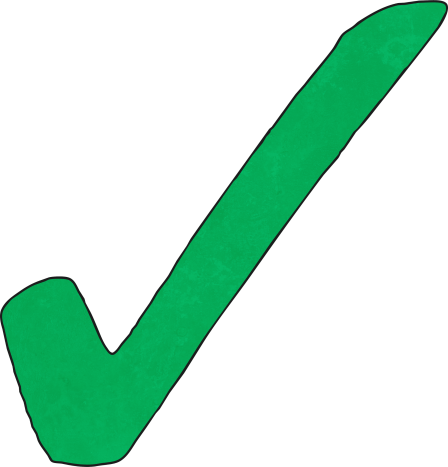 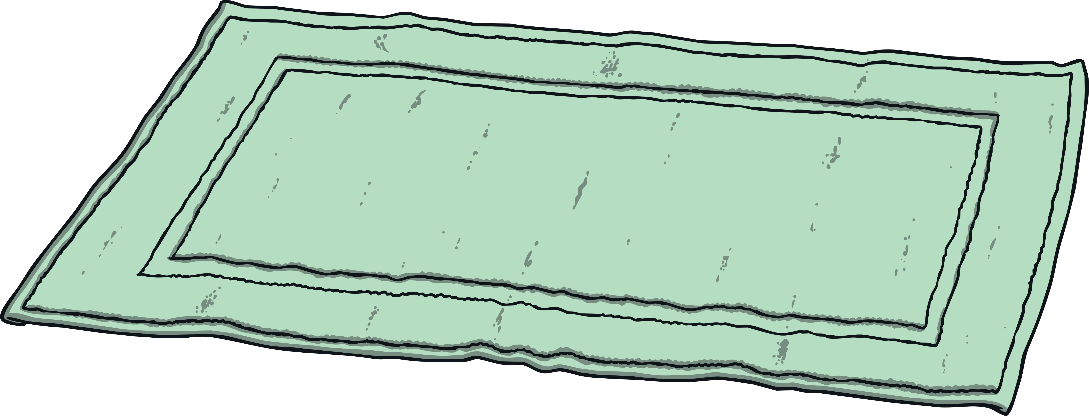 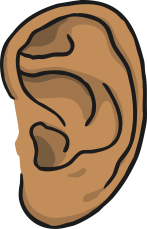 Click for
Audio
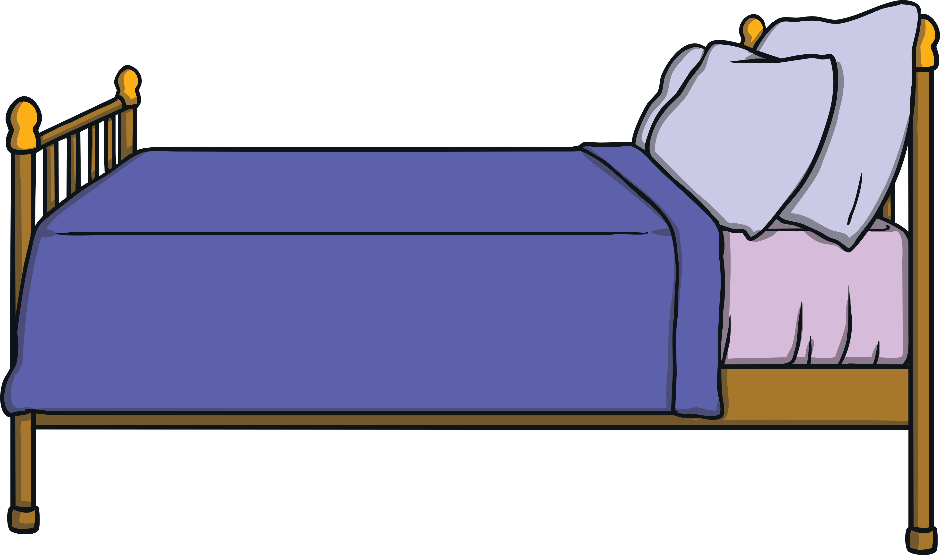 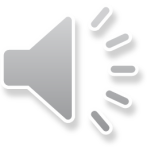 Which animal is lighter?
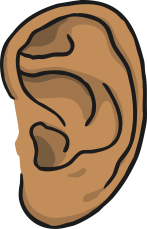 Click for
Audio
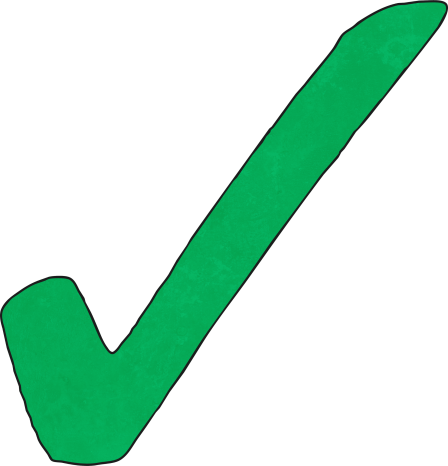 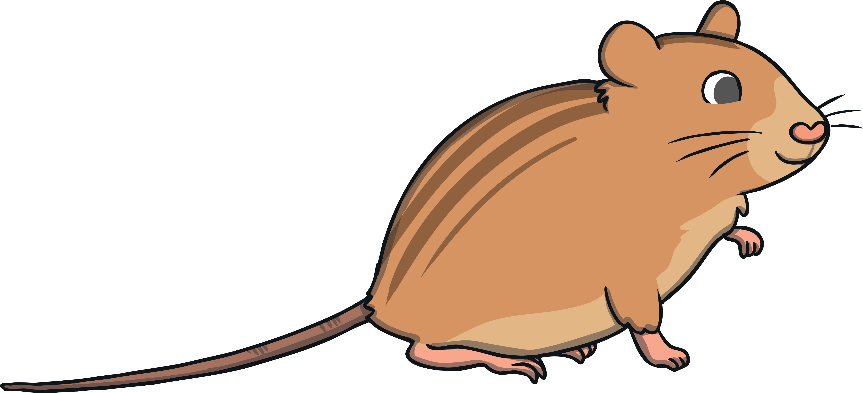 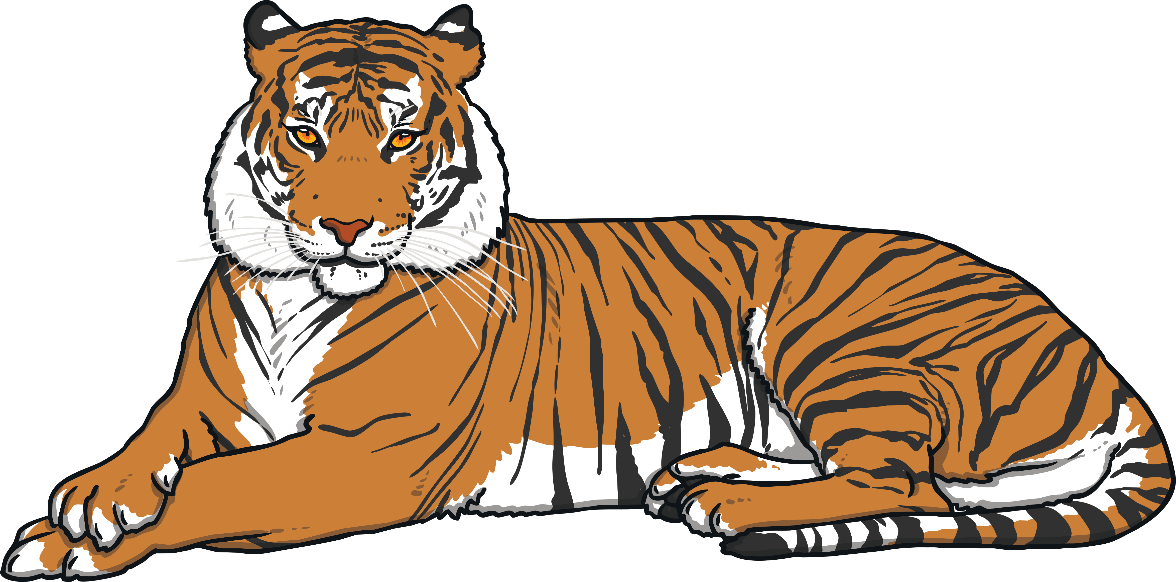 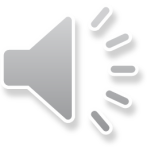 Which object is lighter?
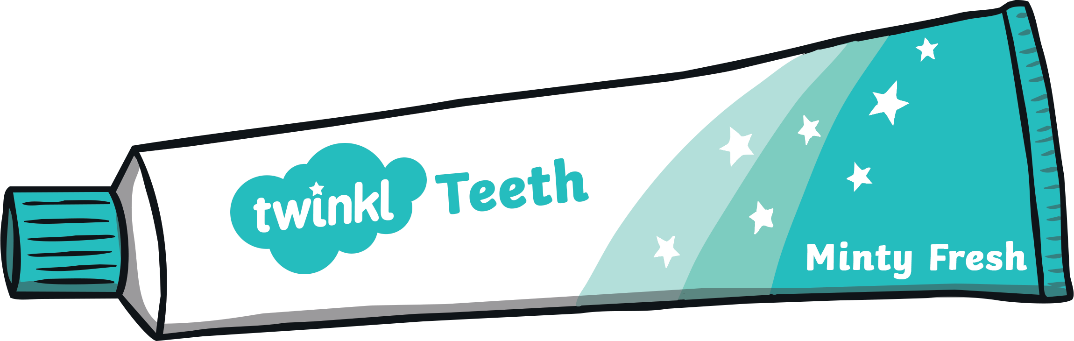 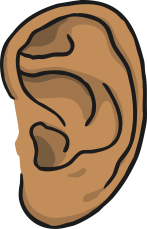 Click for
Audio
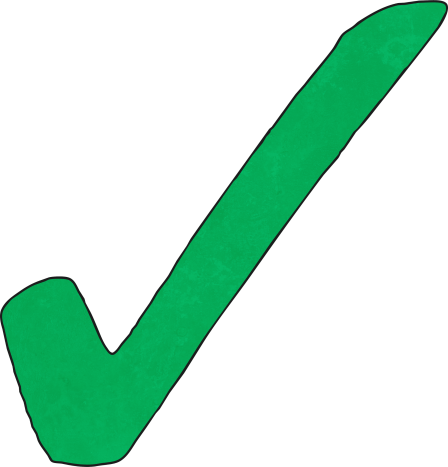 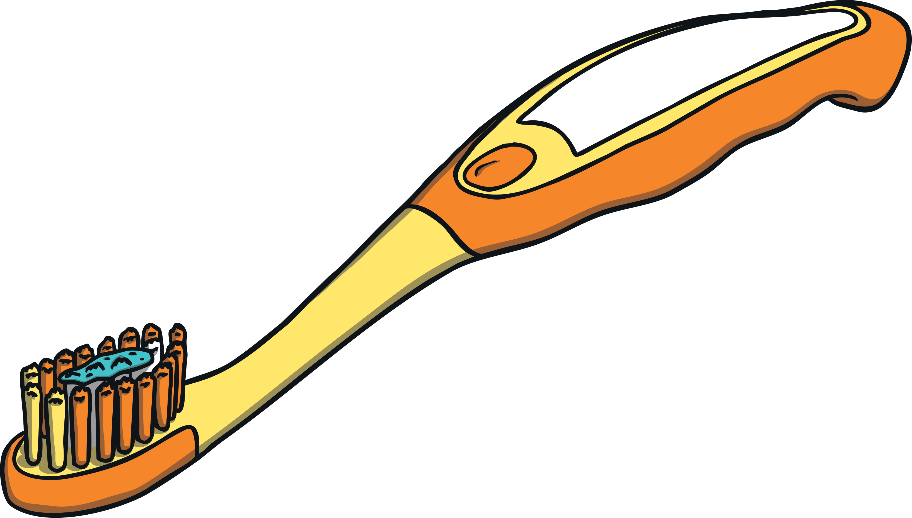 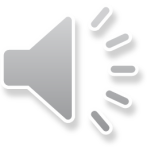 Which object is lighter?
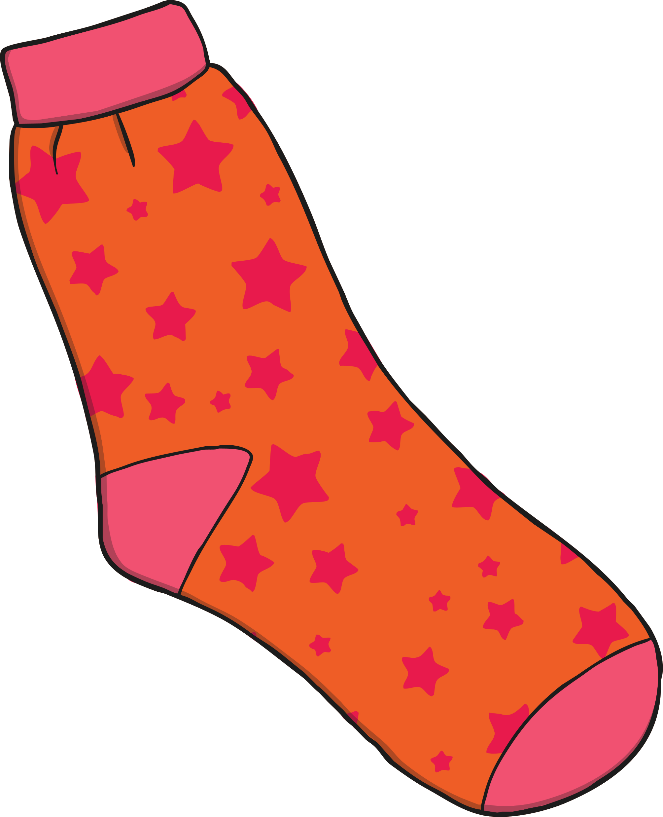 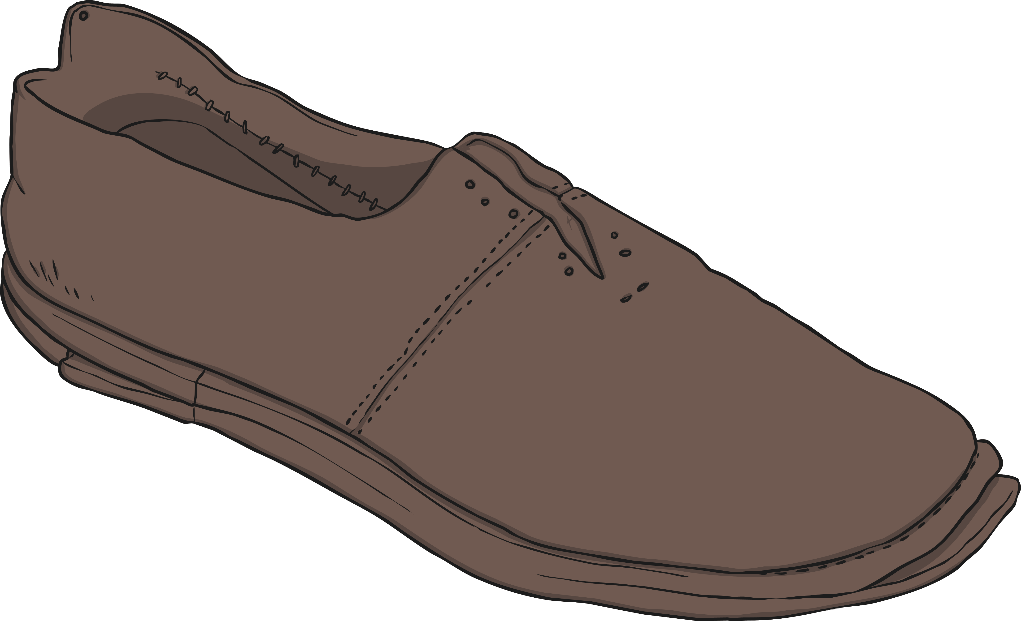 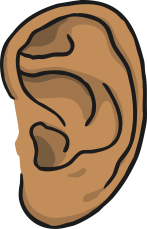 Click for
Audio
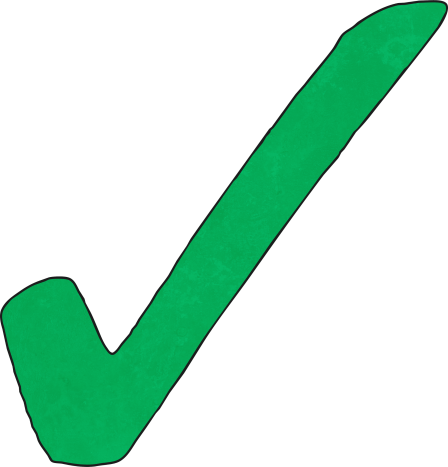 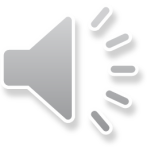 Weighty Words
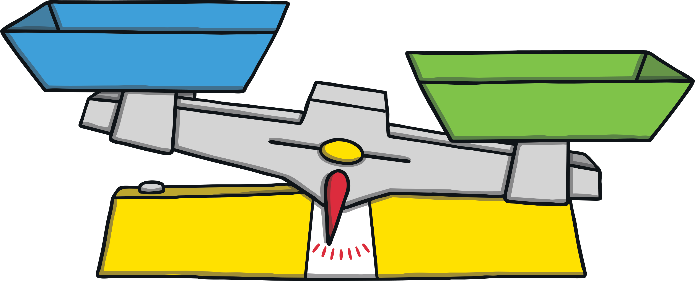 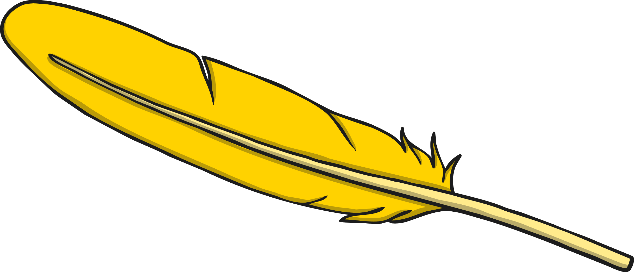 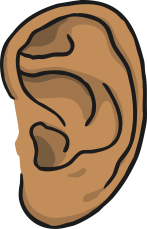 Click for
Audio
We use lots of different words when we talk about weight. Can you think of any more?
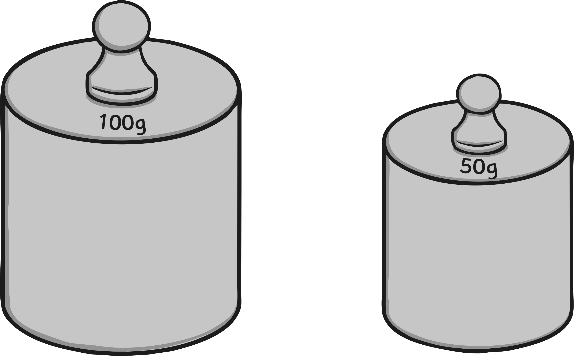 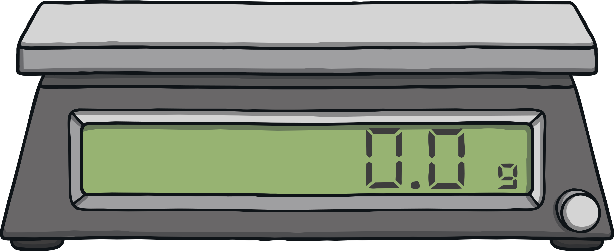 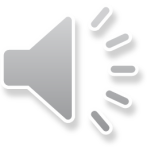 Balance
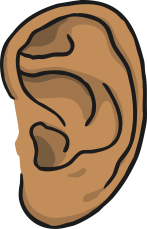 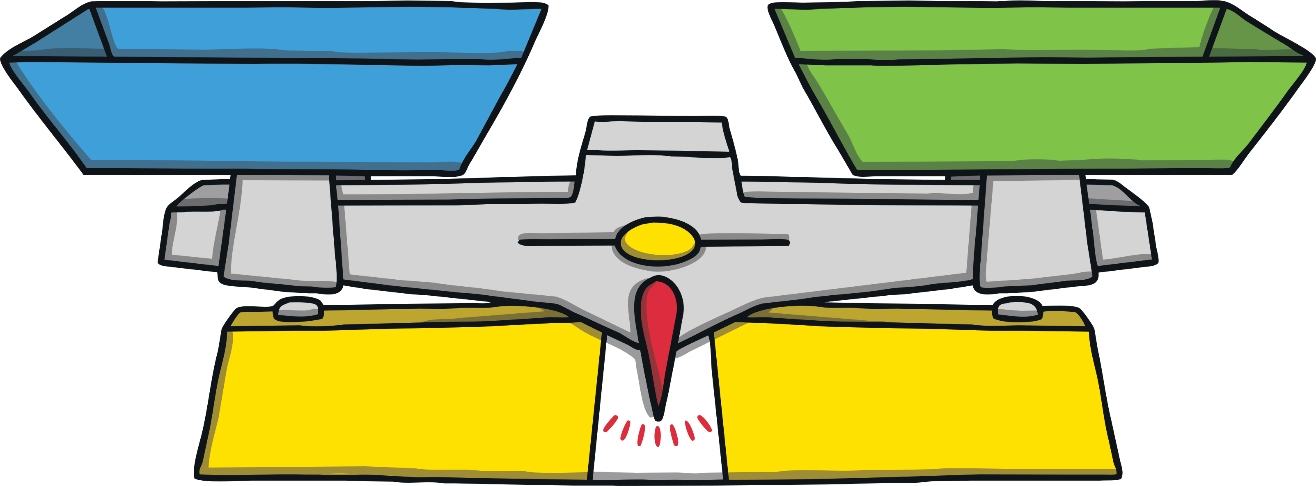 Click for
Audio
We use balances to measure weight in Senior Infants.
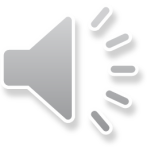 How Does a Balance Work?
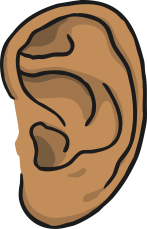 Click for
Audio
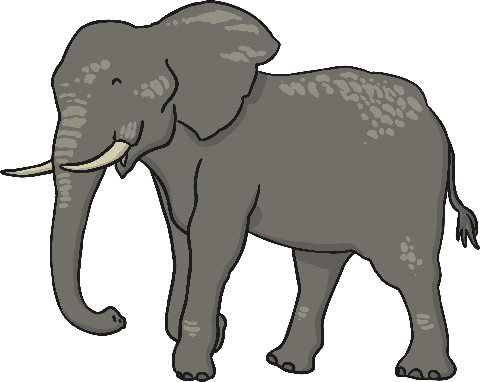 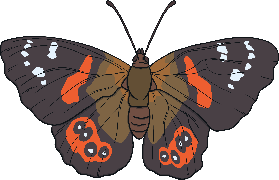 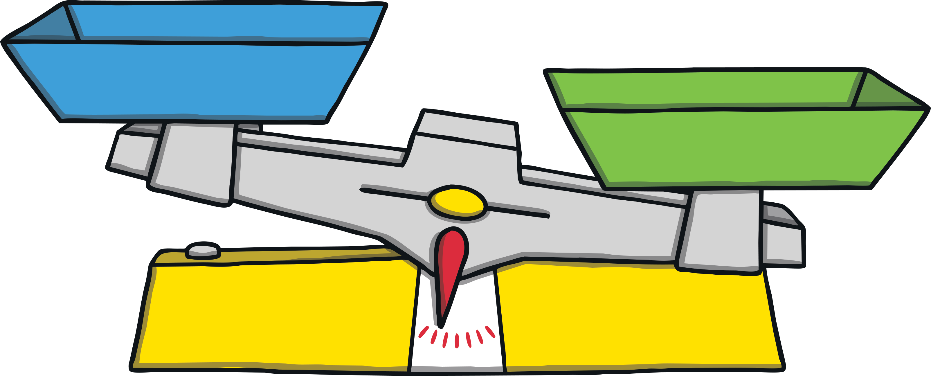 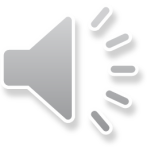 [Speaker Notes: If we want to measure which of two items is the heavier or the lighter, we use a balance in the following way:
We put the two items we are measuring on the balance, one on each side.
The item that is heavier will be lower than the lighter one.
The item that is lighter will be higher than the heavier one.

Look at this balance. The elephant is heavier than the butterfly.]
How Does a Balance Work?
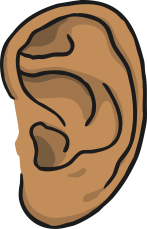 Click for
Audio
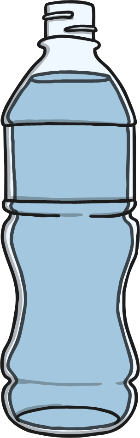 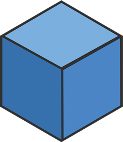 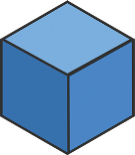 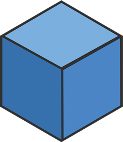 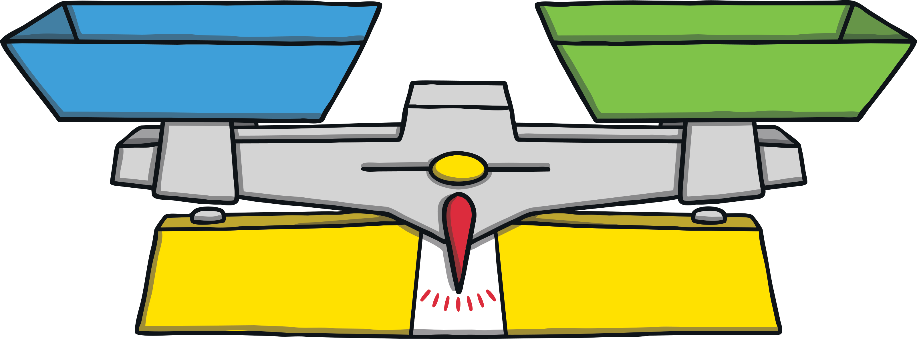 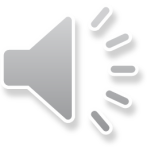 [Speaker Notes: If we want to measure how heavy something is, we need to balance the balance using a selected object.
To weigh our object using cubes, we place our object on one side and add cubes onto the other until they are both the same (balanced).
The object will weigh the same as the number of cubes.
Look at this balance. The bottle of water weighs three cubes.]
Weight and Size
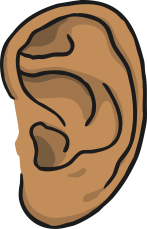 Click for
Audio
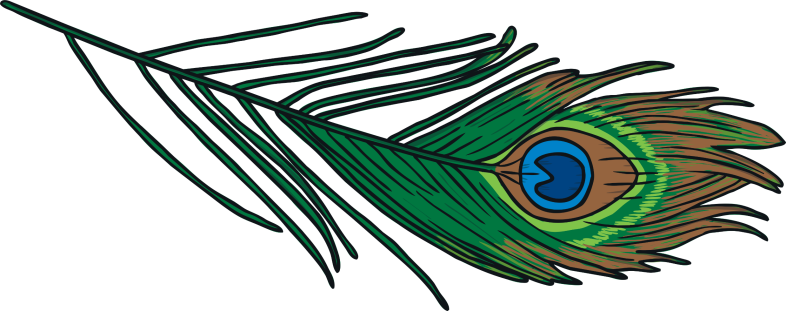 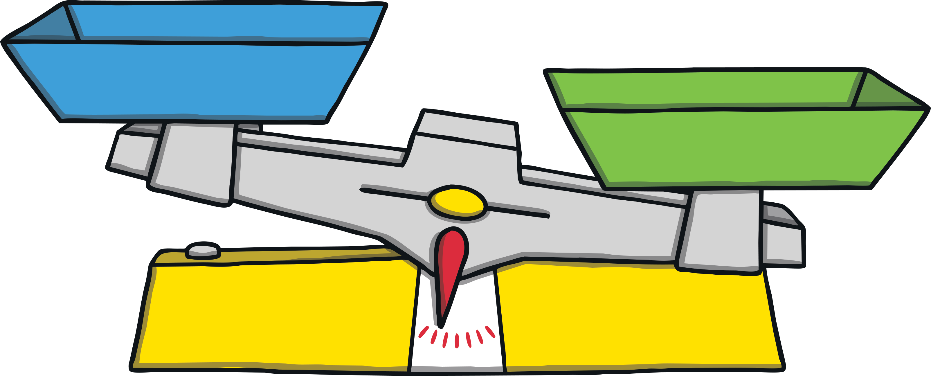 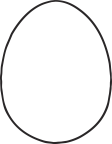 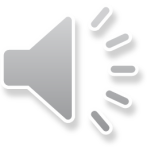 How Many Cubes Balance the Pencil?
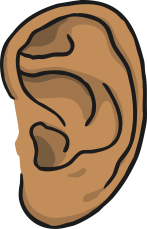 Click for
Audio
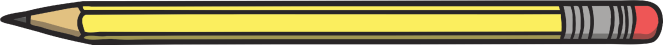 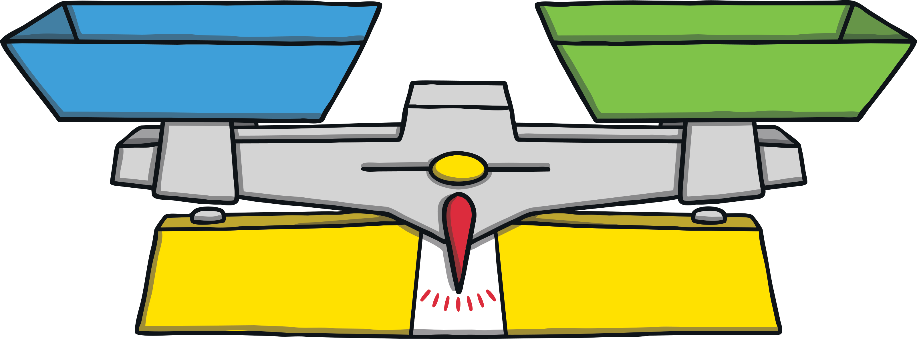 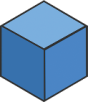 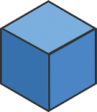 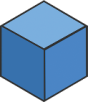 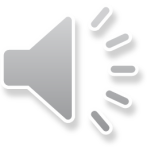 How Many Cubes Balance the Apple?
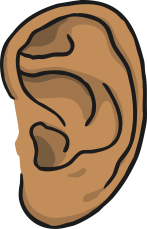 Click for
Audio
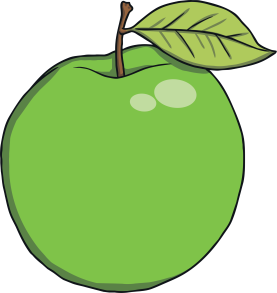 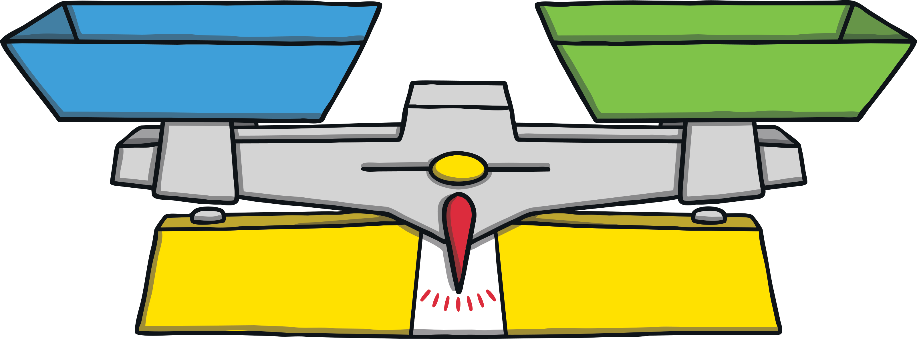 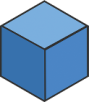 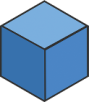 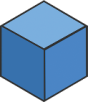 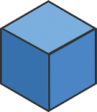 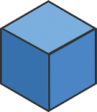 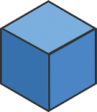 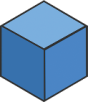 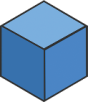 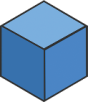 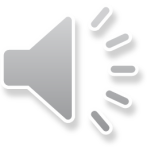 Heavy or Light?
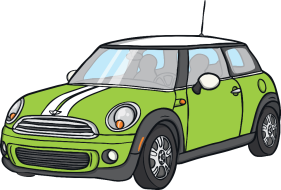 Heavy










Click the pictures for the answers!
Light










Click the pictures for the answers!
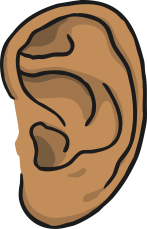 Click for
Audio
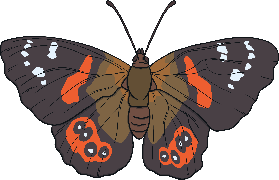 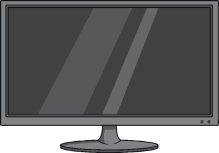 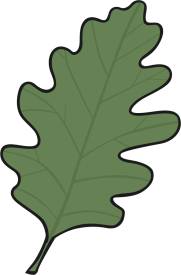 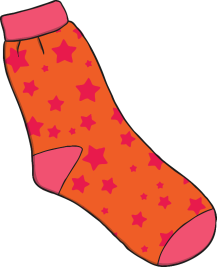 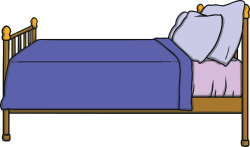 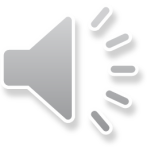